Regularization in Spectral Domain
Yidong Ouyang
Outline
Basic Knowledge
Research Direction
Basic Knowledge
Spatial domain
The value of the pixels of the image change with respect to scene
Spectral domain
The rate at which the pixel values are changing in spatial domain
Fourier Transform and Inverse Fourier Transform
DFT



Conjugate symmetry
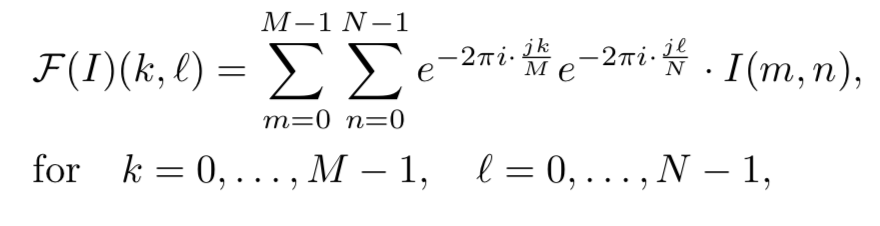 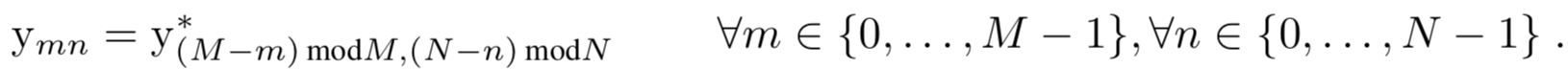 Basic Knowledge
Basic Knowledge
2D power spectrum & 1D power spectrum
2D power spectrum(spectral density) is the squared amplitude spectrum
azimuthal integration over radial frequencies φ
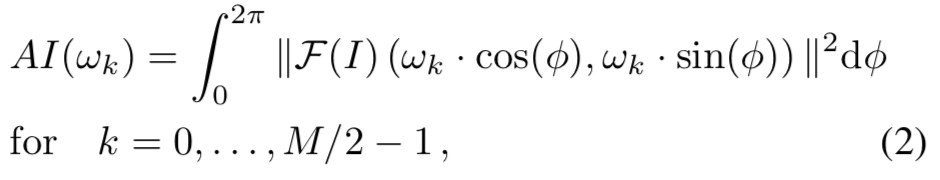 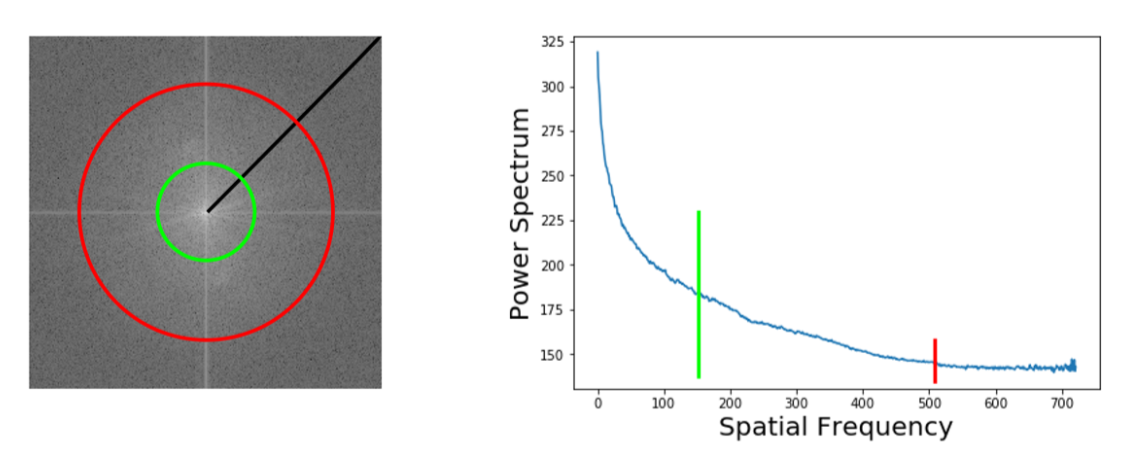 Research Direction
Robustness 
Generalization 
Adversarial robustness

Theoretically understand the generalization ability of neural network
Theoretically understand the property of neural network

Regularization for generative model

Model compression & speed up
Robustness
A Fourier Perspective on Model Robustness in Computer Vision NIPS 2019
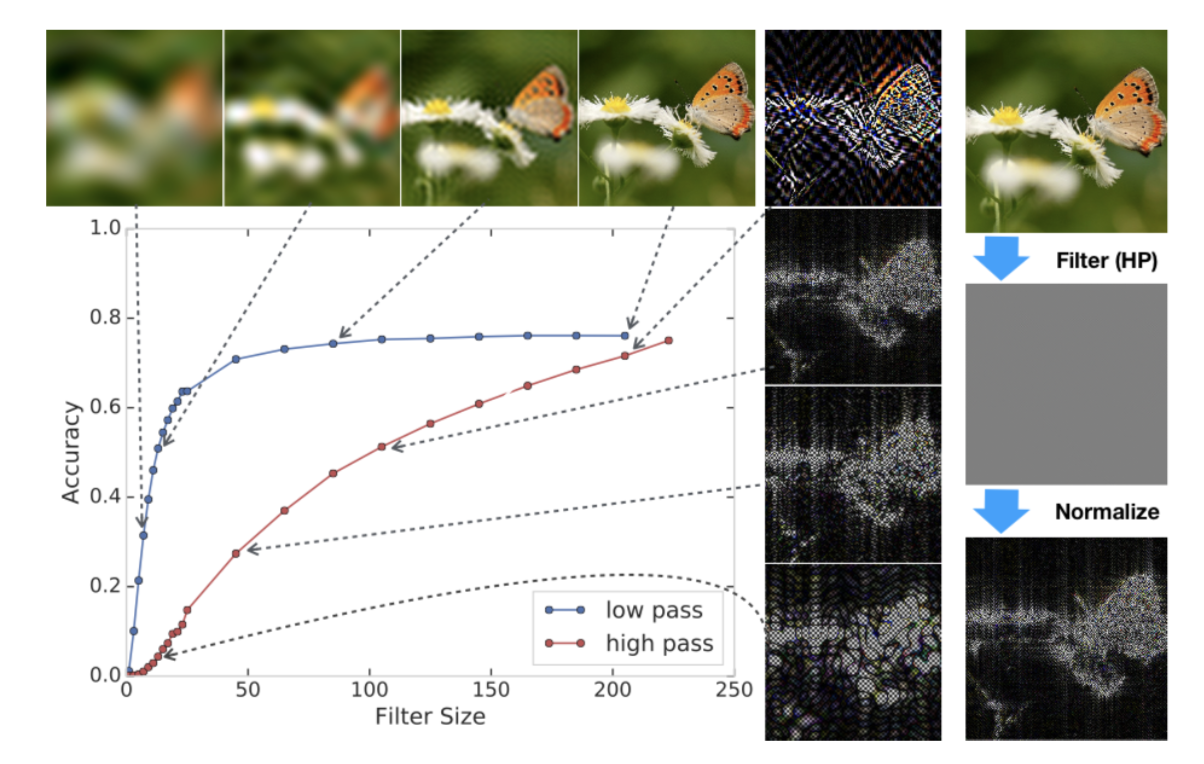 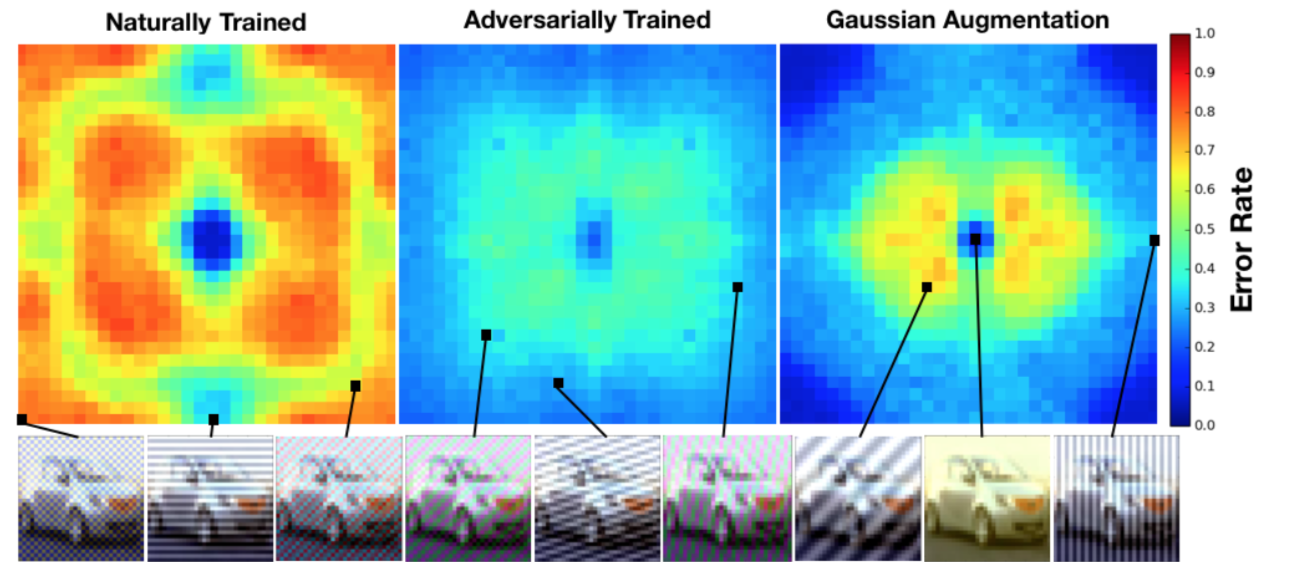 Generalization
Spectral Representations for Convolutional Neural Networks NIPS 2015
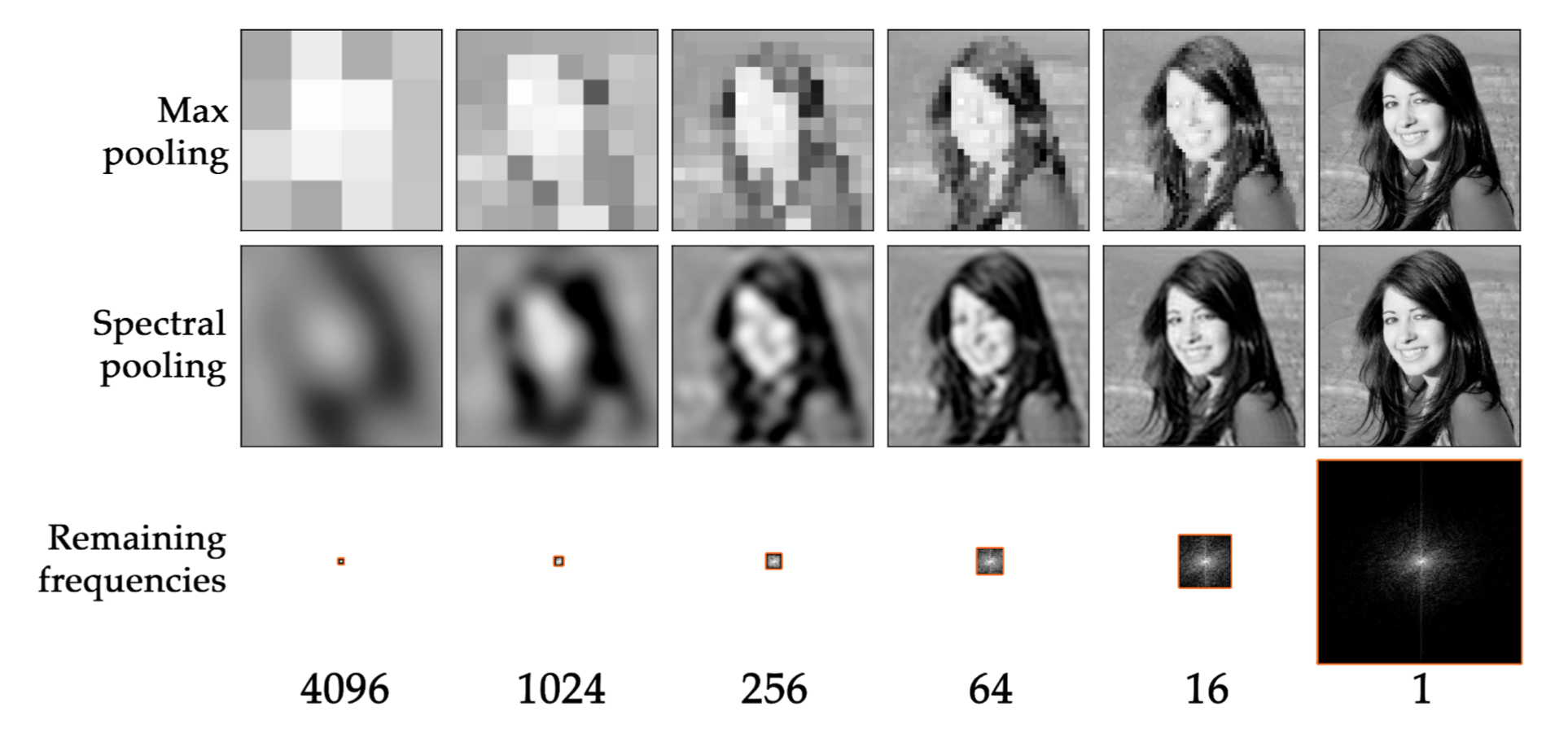 Generalization
Regularization of deep neural networks with spectral dropout



Learning to Pay Attention on Spectral Domain- A Spectral Attention Module-Based Convolutional Network for Hyperspectral Image Classification
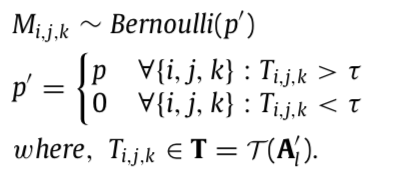 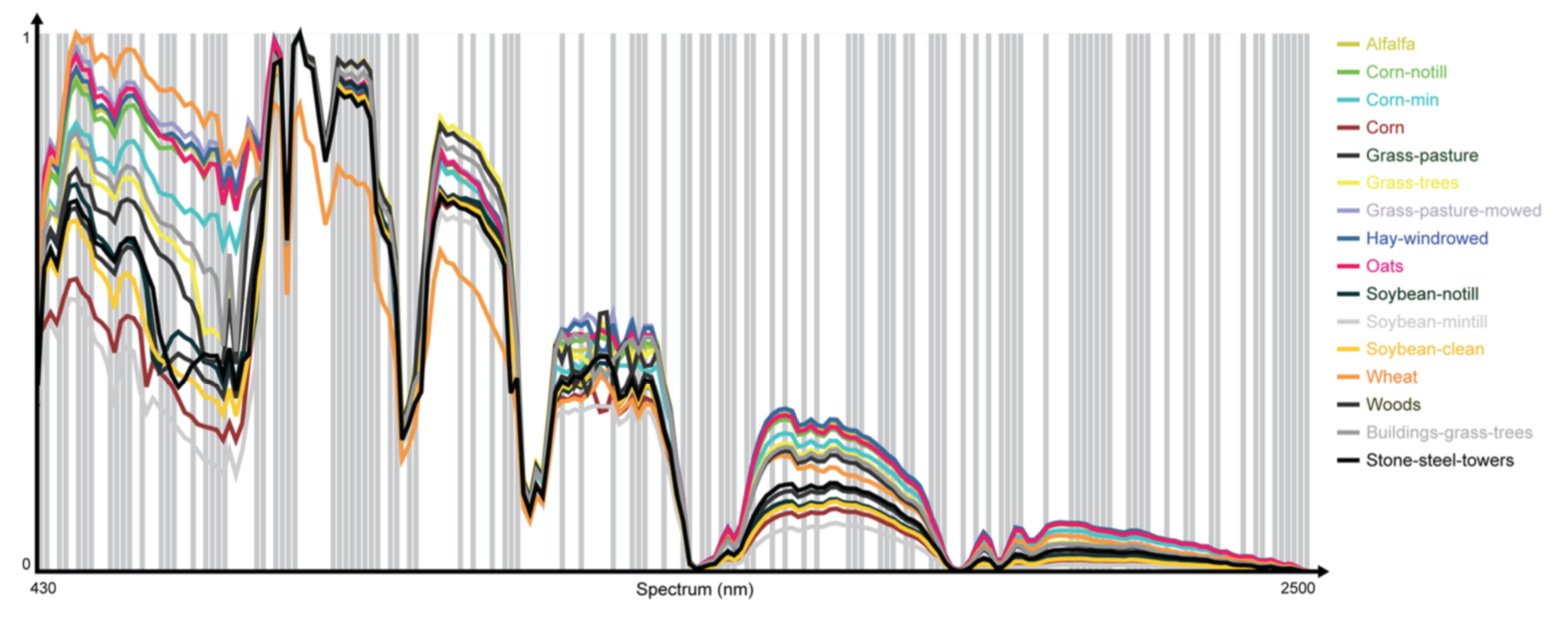 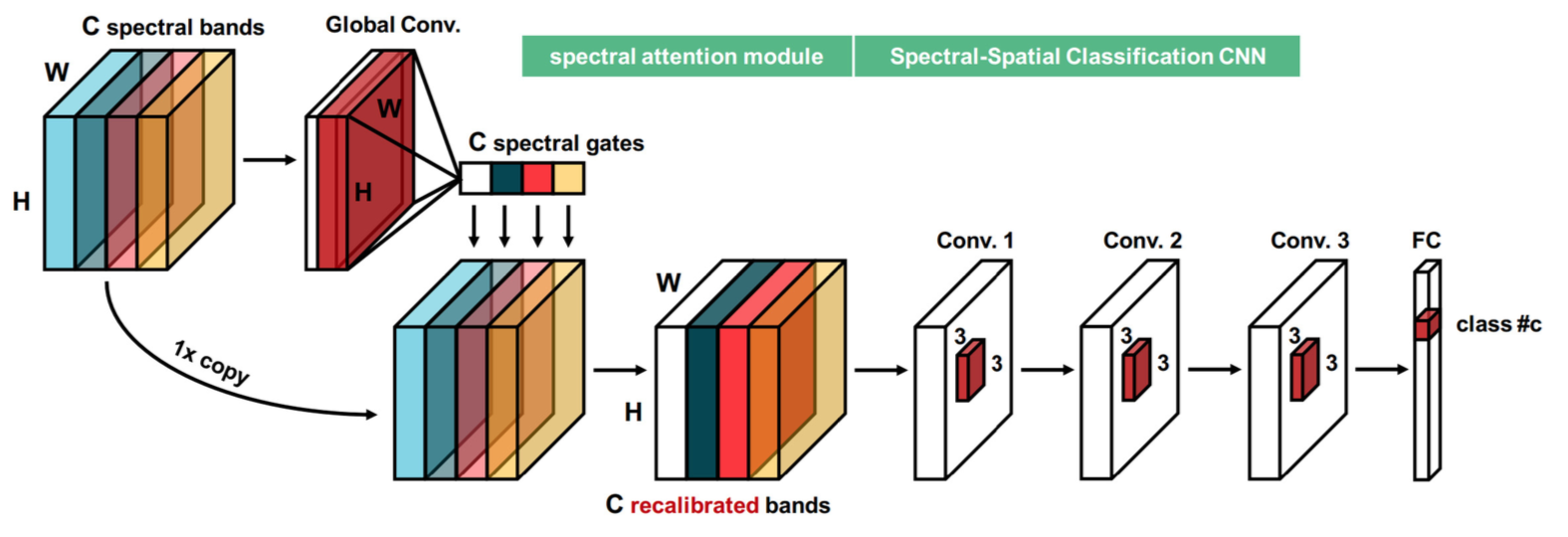 Adversarial robustness
On the Structural Sensitivity of Deep Convolutional Networks to the Directions of Fourier Basis Functions  CVPR2019
Prove the singular vectors of a stacked convolutional layers with linear activation can be represented by a linear combination of single Fourier basis functions between input channels.




Explaining and Harnessing Adversarial Examples ICLR2015
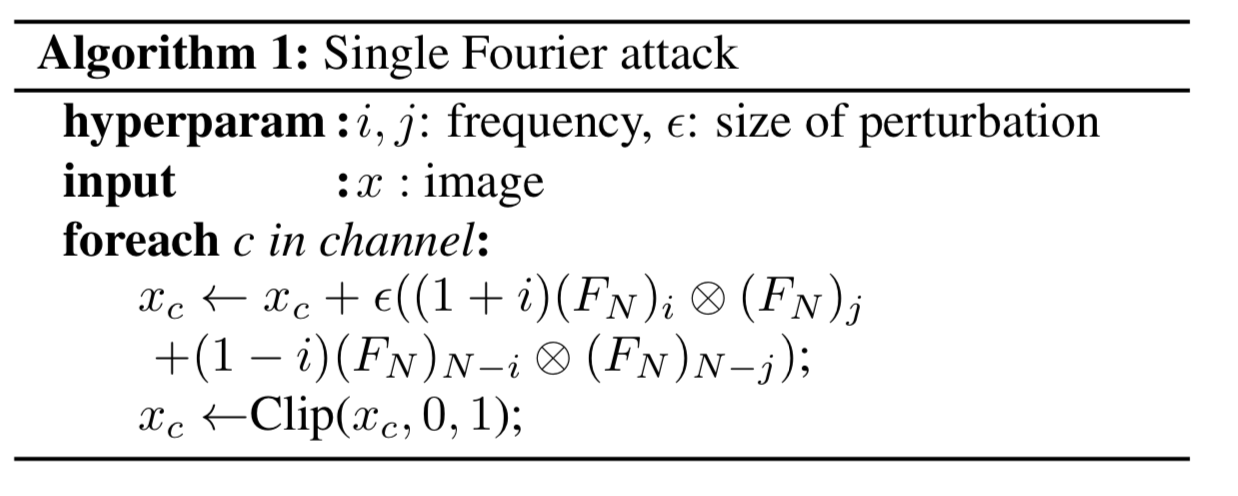 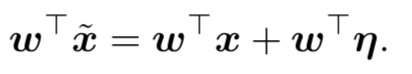 Theoretically understand the generalization ability of neural network
High-frequency Component Helps Explain the Generalization of Convolutional Neural Networks CVPR2020
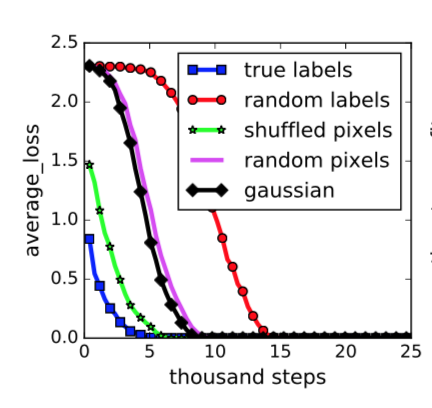 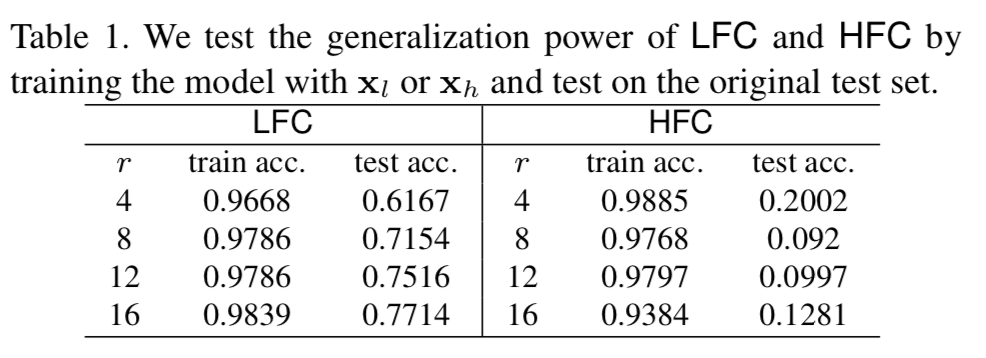 Understanding Deep Learning Requires Rethinking Generalization ICLR2017 best paper
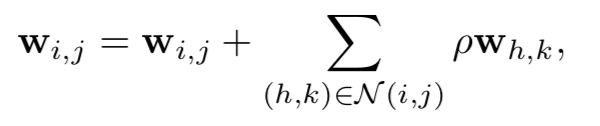 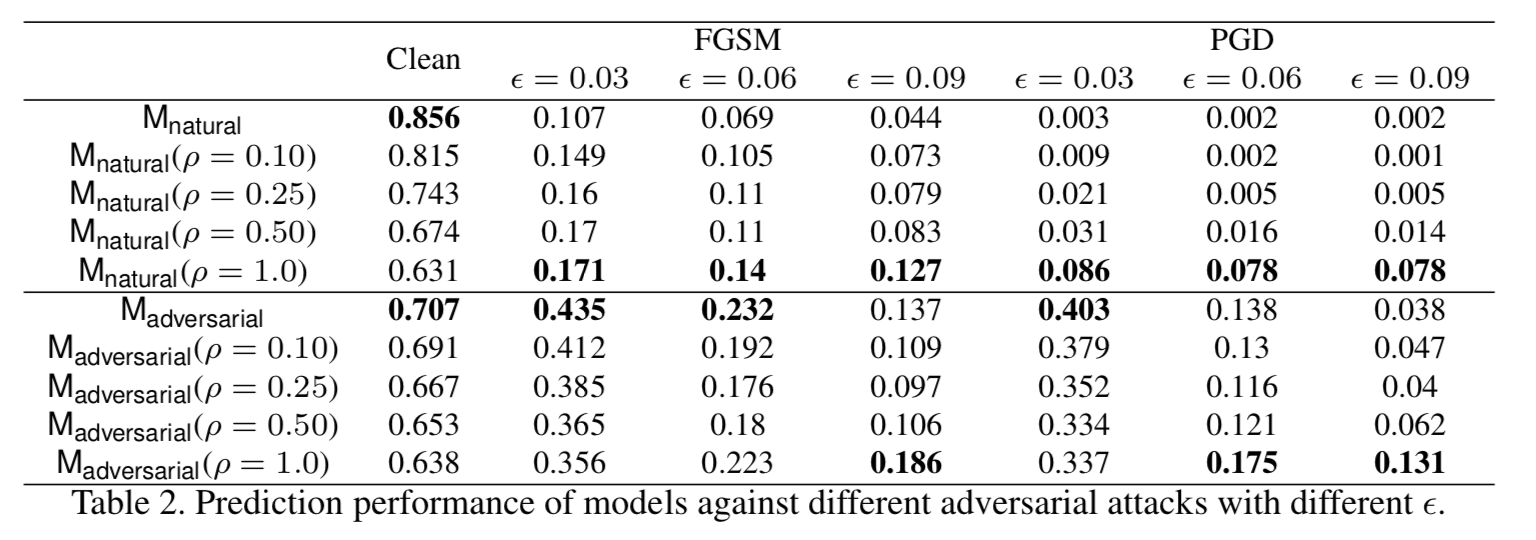 Theoretically understand the property of neural network
On the Spectral Bias of Neural Networks  ICML2019
Higher frequencies being learned late in the optimization process
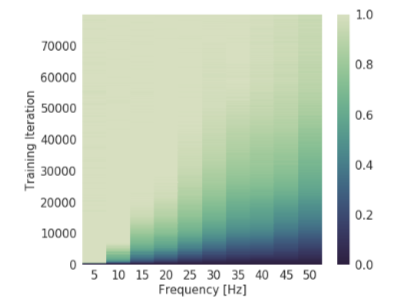 The numerator is O(Lf ) (where Lf is the Lipschitz constant of the function). 
Lf is bounded by the parameter norm, which can only increase gradually during training by gradient descent.
Regularization for generative model
Watch your Up-Convolution: CNN Based Generative Deep Neural Networks are Failing to Reproduce Spectral Distributions  CVPR2020
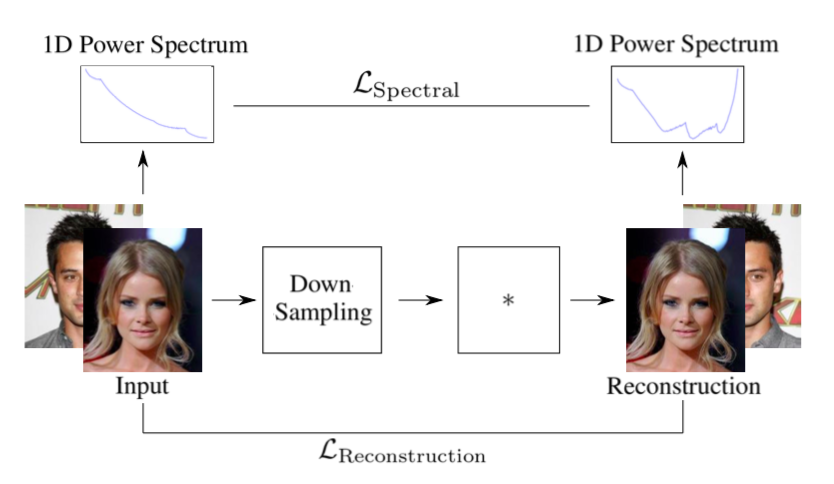 binary cross entropy
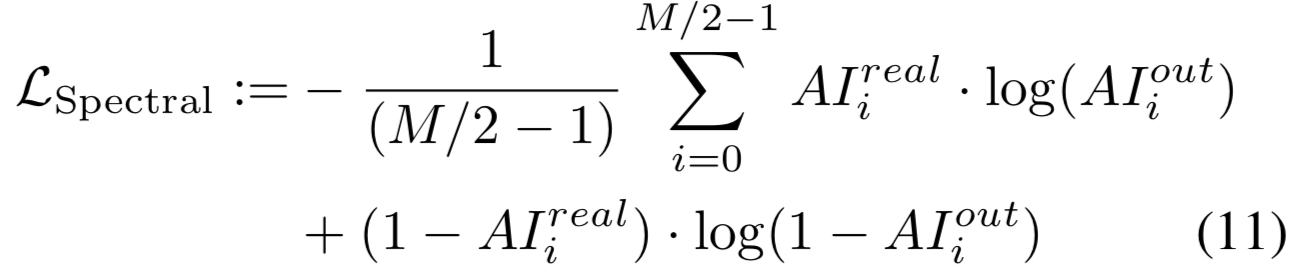 Model compression & speed up
Band-limited Training and Inference for Convolutional Neural Networks  ICML2019
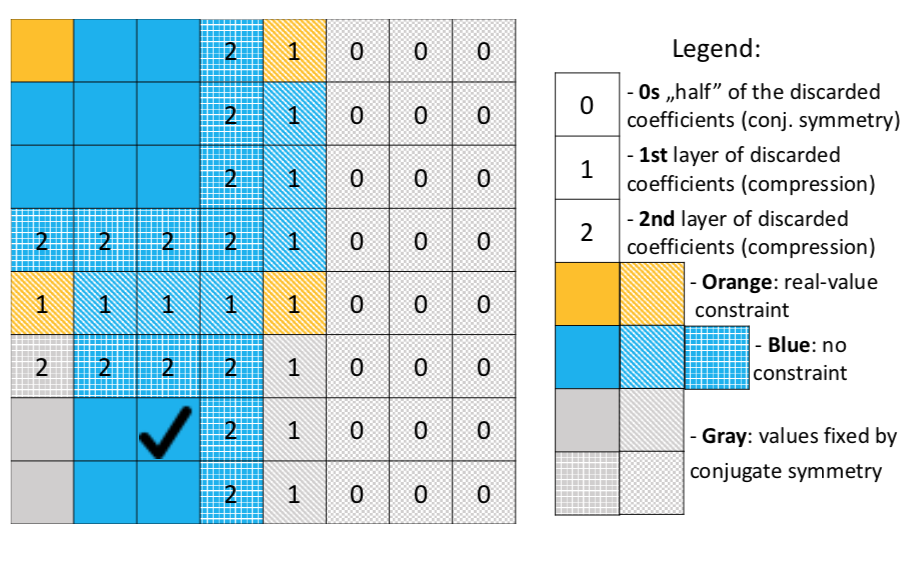 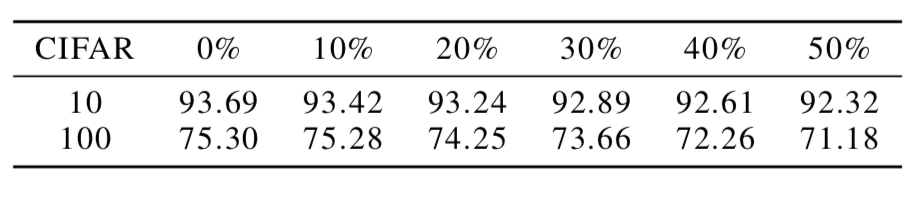